Studies Identifying Contaminants of Emerging Concern in Groundwater and Surface Water
Northwestern Water Planning Alliance
January 28, 2020
Amy Gahala
Hydrologist
U.S. Geological Survey
agahala@usgs.gov
OVERVIEW
Pharmaceuticals
Perfluoroalkanes
Microplastics
The Hydrologic Cycle and Groundwater Vulnerability
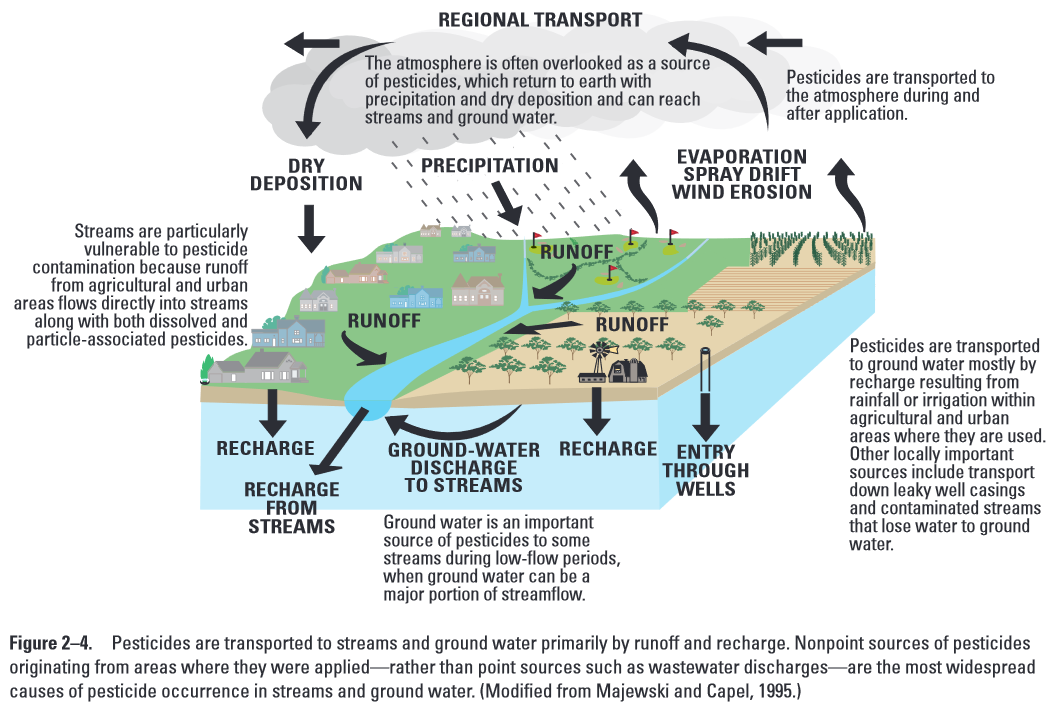 Pharmaceuticals, road salt, land use contaminants
Source: Water Science School, Pesticides in Groundwater, https://www.usgs.gov/special-topic/water-science-school/science/pesticides-groundwater?qt-science_center_objects=0#qt-science_center_objects
[Speaker Notes: Overview of  hydrologic cycle noting how contaminants can enter through various pathways within the hydrologic cycle. 

Aquifers are vulnerable to contamination of pharmaceuticals, road salt, pesticides, and emerging contaminants of concern]
Pharmaceuticals
Vicodin
Simvastatin
Lisinopril
Levothyroxine
Azithromycin
Metformin
Lipitor
Amlodipine
Amoxicillin
Hydrochlorothiazide
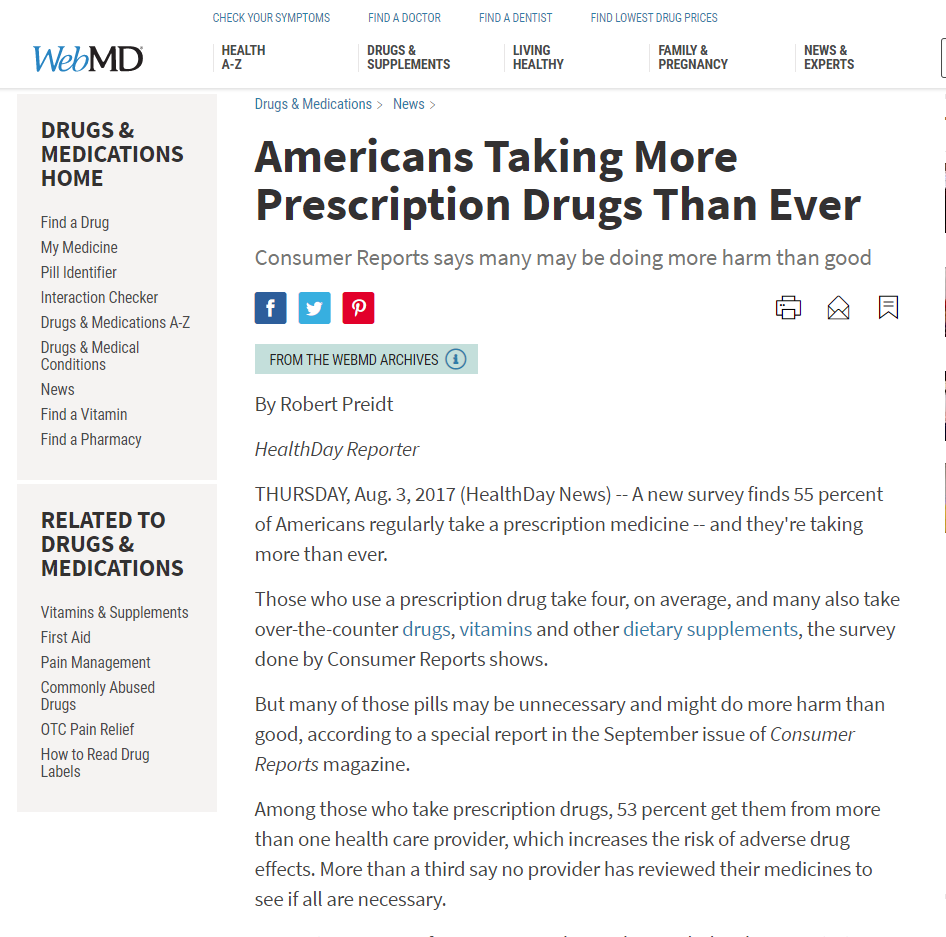 https://www.medicinenet.com/top_drugs_prescribed_in_the_us/views.htm
Cyclingof Pharmaceuticalsin the Environment
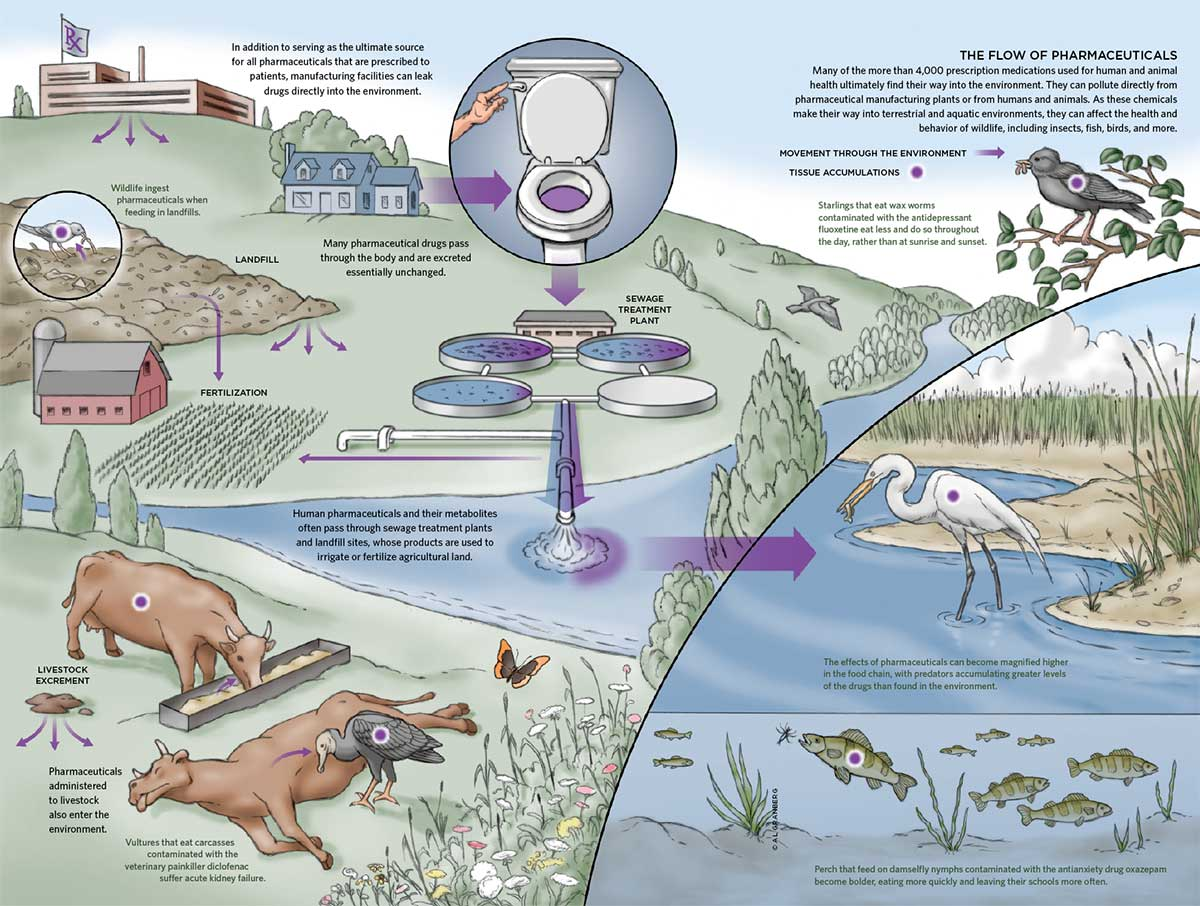 Source: Granberg, https://www.usgs.gov/media/images/pharmaceuticals-move-throughout-aquatic-environment
Pharmaceuticals Detected in Private Drinking Water Supplies in Shallow Aquifers
Tested 20 domestic drinking water wells for 117 organic wastewater compounds
PFASs, pharmaceuticals, and artificial sweetener detected most frequently
Nitrate, boron, and well depth correlate with PFAS and pharmaceutical detections
Septic Systems are likely main source, but landfills also
SOURCE: Laurel A. Schaider, Janet M. Ackerman, Ruthann A. Rudel
Septic systems as sources of organic wastewater compounds in domestic drinking water wells in a shallow sand and gravel aquifer
Science of The Total Environment, Volume 547, 2016, pp. 470-481
Source: Laurel A. Schaider, Ruthann A. Rudel, Janet M. Ackerman, Sarah C. Dunagan, Julia Green Brody
Pharmaceuticals, perfluorosurfactants, and other organic wastewater compounds in public drinking water wells in a shallow sand and gravel aquifer
Science of The Total Environment, Volumes 468–469, 2014, pp. 384-393
Pharmaceuticals and other Organic Waste Compounds Detected in Private Drinking Water Supplies in Shallow Aquifers
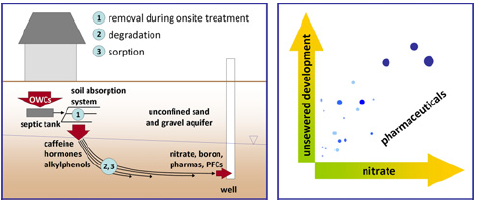 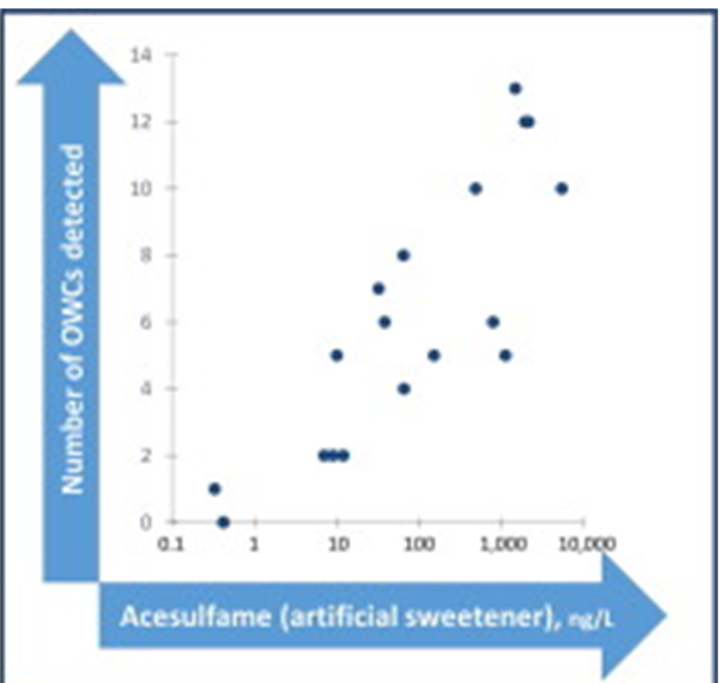 17 wells, (85%) contained detectable concentrations of at least one Organic Waste Compounds (OWC)

 Acesulfame- a marker for waste water contamination

Detections are in parts per trillion
SOURCE: Laurel A. Schaider, Janet M. Ackerman, Ruthann A. Rudel
Septic systems as sources of organic wastewater compounds in domestic drinking water wells in a shallow sand and gravel aquifer
Science of The Total Environment, Volume 547, 2016, pp. 470-481
Source: Laurel A. Schaider, Ruthann A. Rudel, Janet M. Ackerman, Sarah C. Dunagan, Julia Green Brody
Pharmaceuticals, perfluorosurfactants, and other organic wastewater compounds in public drinking water wells in a shallow sand and gravel aquifer Science of The Total Environment, Volumes 468–469, 2014, pp. 384-393
Pharmaceuticals and other OWC Detected in Public Drinking Water Supplies in Shallow Aquifers
Tested 20 Public wells (raw water) in sand and gravel for 92 OWC
Pharmaceuticals and PFAS most frequently detected
Septic systems primary source into aquifer
Nitrate, boron, and extent of unsewered development correlate with OWC presence. 
Boron is surrogate for waster water tracer (present in soaps/detergents)
SOURCE: Laurel A. Schaider, Janet M. Ackerman, Ruthann A. Rudel
Septic systems as sources of organic wastewater compounds in domestic drinking water wells in a shallow sand and gravel aquifer
Science of The Total Environment, Volume 547, 2016, pp. 470-481
Source: Laurel A. Schaider, Ruthann A. Rudel, Janet M. Ackerman, Sarah C. Dunagan, Julia Green Brody
Pharmaceuticals, perfluorosurfactants, and other organic wastewater compounds in public drinking water wells in a shallow sand and gravel aquifer  Science of The Total Environment, Volumes 468–469, 2014, pp. 384-393
Pharmaceuticals and other OWC Detected in Public Drinking Water Supplies in Shallow Aquifers
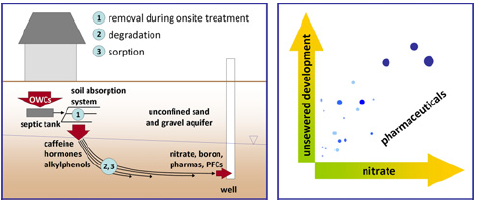 15 wells, (75%) contained  least one Organic Waste Compounds (OWC)
60% antibiotics
40% PFAS
boron as markers for waste water 

Detections are in parts per trillion
SOURCE: Laurel A. Schaider, Janet M. Ackerman, Ruthann A. Rudel
Septic systems as sources of organic wastewater compounds in domestic drinking water wells in a shallow sand and gravel aquifer
Science of The Total Environment, Volume 547, 2016, pp. 470-481
Source: Laurel A. Schaider, Ruthann A. Rudel, Janet M. Ackerman, Sarah C. Dunagan, Julia Green Brody
Pharmaceuticals, perfluorosurfactants, and other organic wastewater compounds in public drinking water wells in a shallow sand and gravel aquifer  Science of The Total Environment, Volumes 468–469, 2014, pp. 384-393
Pharmaceuticals and Other Chemicals in Landfill Waste
Sampled fresh (before storage or treatment) landfill leachate from 19 landfills across the United States
12 municipal
7 private

Tested for 202 contaminants of emerging concern (CEC)
Industrial chemical, prescription pharmaceuticals, household chemicals, and nonprescription pharmaceuticals most frequently detected
Landfills receiving greater precipitation had greater frequency of CEC detections
SOURCE: Contaminants of emerging concern in fresh leachate from landfills in the conterminous United States: Environmental Science--Processes and Impacts, 2014, v. 16, no. 10, p. 2335-2354, doi:10.1039/C4EM00124A. https://toxics.usgs.gov/highlights/2014-08-12-leachate_pharm.html
[Speaker Notes: No landfills in BACOG area, but there are several in the surrounding region. 

Contaminants of emerging concern in fresh leachate from landfills in the conterminous United States: Environmental Science--Processes and Impacts, 2014, v. 16, no. 10, p. 2335-2354, doi:10.1039/C4EM00124A. https://toxics.usgs.gov/highlights/2014-08-12-leachate_pharm.html]
Pharmaceuticals and Other Chemicals in Landfill Waste
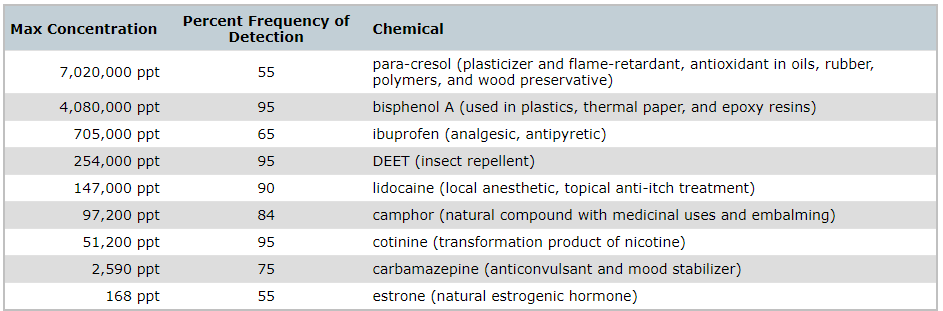 SOURCE: Contaminants of emerging concern in fresh leachate from landfills in the conterminous United States: Environmental Science--Processes and Impacts, 2014, v. 16, no. 10, p. 2335-2354, doi:10.1039/C4EM00124A. https://toxics.usgs.gov/highlights/2014-08-12-leachate_pharm.html
[Speaker Notes: Contaminants of emerging concern in fresh leachate from landfills in the conterminous United States: Environmental Science--Processes and Impacts, 2014, v. 16, no. 10, p. 2335-2354, doi:10.1039/C4EM00124A. https://toxics.usgs.gov/highlights/2014-08-12-leachate_pharm.html]
Pharmaceuticals in Landfill Leachate Disposed to Wastewater Treatment Plants
Sampled final (after storage or treatment processes) landfill leachate from 22 landfills across the United States

Tested for 190 contaminants of emerging concern (CEC)
All samples detected CECs
Detected 101 different CECs: 43, prescription pharmaceuticals, 22 industrial chemicals, 15 household chemicals, and 12 nonprescription pharmaceuticals most frequently detected
Final leachate from active landfills had significantly greater CEC concentrations from modern lined landfills than unlined, closed landfills.
SOURCE: https://toxics.usgs.gov/highlights/2015-11-13-leachate_pathways.html
SOURCE: Masoner, J.R., Kolpin, D.W., Furlong, E.T., Cozzarelli, I.M., and Gray, J.L., 2015, Landfill leachate as a mirror of today's disposable society--Pharmaceuticals and other contaminants of emerging concern in final leachate from landfills in the conterminous United States: Environmental Toxicology and Chemistry, doi:10.1002/etc.3219 (Advanced Web release).
Masoner, J.R., Kolpin, D.W., Furlong, E.T., Cozzarelli, I.M., Gray, J.L., and Schwab, E.A., 2014, Contaminants of emerging concern in fresh leachate from landfills in the conterminous United States: Environmental Science--Processes and Impacts, v. 16, no. 10, p. 2335-2354, doi:10.1039/C4EM00124A.
[Speaker Notes: Leachate is the chemical soup created by the decay of organic matter and infiltration of rain that carries various organics and inorganic chemistries. In modern landfills, the leachate is collected and treated at a WWTP. In older, unlined landfills, this leachate can affect the local groundwater. 

Most frequent detections: lidocaine (local anesthetic), cotinine (nicotine breakdown product), carisoprodol (muscle relaxant) bisphenol A (plastics component), carbamazepine (anticonvulsant), DEET.
leachate released 
53% (101 of 190) contaminants of emerging concern were detected in the leachate
.
Concentrations ranged from 2 – 17,200,000 ng/L.]
Pharmaceuticals in Landfill Leachate Disposed to Wastewater Treatment Plants
SOURCE: https://toxics.usgs.gov/highlights/2015-11-13-leachate_pathways.html
SOURCE: Masoner, J.R., Kolpin, D.W., Furlong, E.T., Cozzarelli, I.M., and Gray, J.L., 2015, Landfill leachate as a mirror of today's disposable society--Pharmaceuticals and other contaminants of emerging concern in final leachate from landfills in the conterminous United States: Environmental Toxicology and Chemistry, doi:10.1002/etc.3219 (Advanced Web release).
Masoner, J.R., Kolpin, D.W., Furlong, E.T., Cozzarelli, I.M., Gray, J.L., and Schwab, E.A., 2014, Contaminants of emerging concern in fresh leachate from landfills in the conterminous United States: Environmental Science--Processes and Impacts, v. 16, no. 10, p. 2335-2354, doi:10.1039/C4EM00124A.
[Speaker Notes: There are WWTP in Barrington and the LBS subdivision, but most have septic. 
Leachate is the chemical soup created by the decay of organic matter and infiltration of rain that carries various organics and inorganic chemistries. In modern landfills, the leachate is collected and treated at a WWTP. In older, unlined landfills, this leachate can affect the local groundwater. 

Most frequent detections: lidocaine (local anesthetic), cotinine (nicotine breakdown product), carisoprodol (muscle relaxant) bisphenol A (plastics component), carbamazepine (anticonvulsant), DEET.
leachate released 
53% (101 of 190) contaminants of emerging concern were detected in the leachate
.
Concentrations ranged from 2 – 17,200,000 ng/L.]
Pharmaceuticals Found in Treated Wastewater can be Transported from Surface Water to Groundwater
Wastewater effluent contributing 99 and 71 percent of the flow within creek sampled two periods, October and December of 2012
Stream and shallow groundwater samples collected and analyzed for 110 pharmaceuticals.
42 (Oct.) and 55 (Dec.) percent of samples detected pharmaceuticals
USGS study: Riverbank filtration potential of pharmaceuticals in a wastewater-impacted stream: Environmental Pollution, 2014, v. 193, p. 173-180, doi:10.1016/j.envpol.2014.06.028.
[Speaker Notes: Analysis of stream-water samples collected downstream of wastewater effluent discharge revealed that 43 - 55 percent of pharmaceuticals analyzed were detected during  sampling events.
Relatively fewer pharmaceuticals were detected in shallow groundwater. However,  6-16 percent were detected at a distance of 20 meters (65 ft) from the stream bank. 
The pharmaceuticals detected 20 meters from the stream bank included antivirals and antibiotics, muscle relaxants, and antidepressants and tranquilizers, as well as medications for treating cancer, diabetes, and hypertension; their concentrations as high as 87 nanograms per liter (ng/L).

The anticonvulsant and an antibacterial drug, sulfamethoxazole were primarily detected.]
Pharmaceuticals Found in Treated Wastewater can be Transported from Surface Water to Groundwater
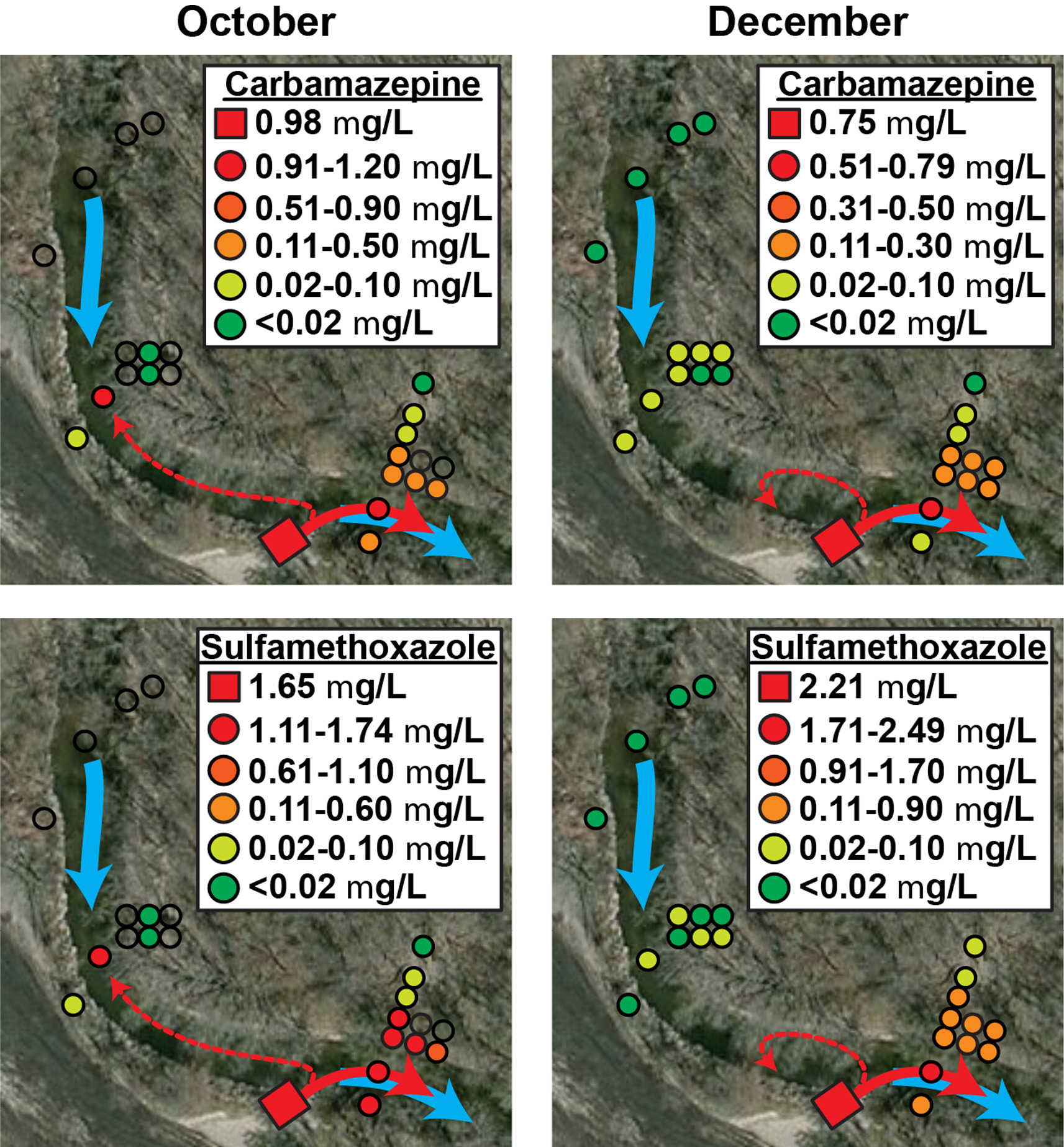 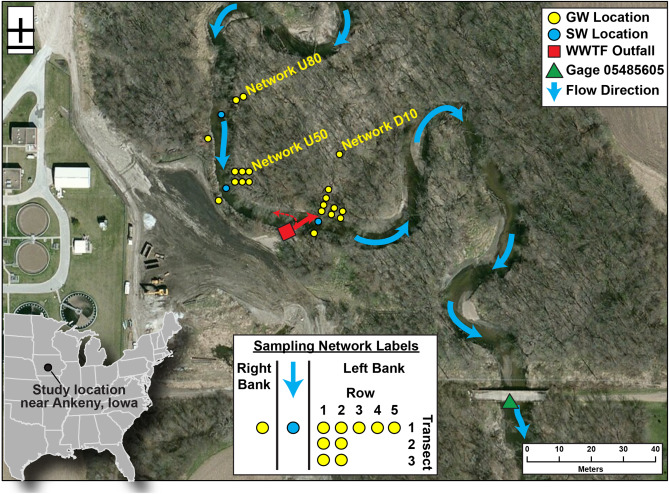 USGS study: Riverbank filtration potential of pharmaceuticals in a wastewater-impacted stream: Environmental Pollution, 2014, v. 193, p. 173-180, doi:10.1016/j.envpol.2014.06.028.
[Speaker Notes: Analysis of stream-water samples collected downstream of wastewater effluent discharge revealed that 43 - 55 percent of pharmaceuticals analyzed were detected during  sampling events.
Relatively fewer pharmaceuticals were detected in shallow groundwater. However,  6-16 percent were detected at a distance of 20 meters (65 ft) from the stream bank. 
The pharmaceuticals detected 20 meters from the stream bank included antivirals and antibiotics, muscle relaxants, and antidepressants and tranquilizers, as well as medications for treating cancer, diabetes, and hypertension; their concentrations as high as 87 nanograms per liter (ng/L).

The anticonvulsant and an antibacterial drug, sulfamethoxazole were primarily detected.]
PerfluoroWhat?
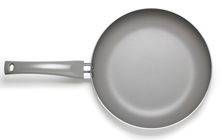 PFAS is a broad name for man-made industrial chemicals
Nonstick cookware, firefighting foams, food wrappers, stain and water resistant fabrics, household cleaners
These chemicals are
Oil and water repellent
Extremely persistent
Bioaccumulate
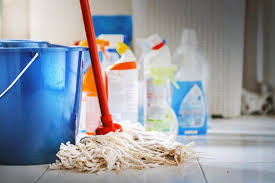 Photo sources:  https://www.rnz.co.nz/news/environment/397591/banned-firefighting-foam-found-at-port-taranaki-dunedin-airport
https://chemicalwatch.com/76146/precise-genx-mechanism-of-toxicity-eludes-epa-scientists
[Speaker Notes: https://www.rnz.co.nz/news/environment/397591/banned-firefighting-foam-found-at-port-taranaki-dunedin-airport
https://chemicalwatch.com/76146/precise-genx-mechanism-of-toxicity-eludes-epa-scientists

PFOS and PFOA are fully fluorinated, organic compounds. They are the two PFASs that have been produced in the largest amounts within the United States  PFOS/PFOA- perfluorooctane sulfonate and perfluorooctanoic acid]
Potential Health Effects
Studies associate PFOS and PFOA in exposure with high cholesterol, thyroid disorders, preeclampsia, and testicular and kidney cancer, reproductive and developmental effects.

Confirmed animal carcinogen at parts per trillion level
That is equivalent to 1 ounce in 7.5 billion gallons of water

In blood of general human and wildlife population

USEPA Fact Sheet: https://www.epa.gov/sites/production/files/2017-12/documents/ffrrofactsheet_contaminants_pfos_pfoa_11-20-17_508_0.pdf
[Speaker Notes: In blood of general human and wildlife population
USEPA Fact Sheet: https://www.epa.gov/sites/production/files/2017-12/documents/ffrrofactsheet_contaminants_pfos_pfoa_11-20-17_508_0.pdf]
Are PFOS and PFOAs regulated?
Federally NOT regulated: NO Maximum Contaminant Level (MCL) established by USEPA

Some States have established drinking water standards
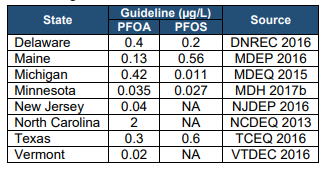 PFAS Detected in Drinking Water and Groundwater
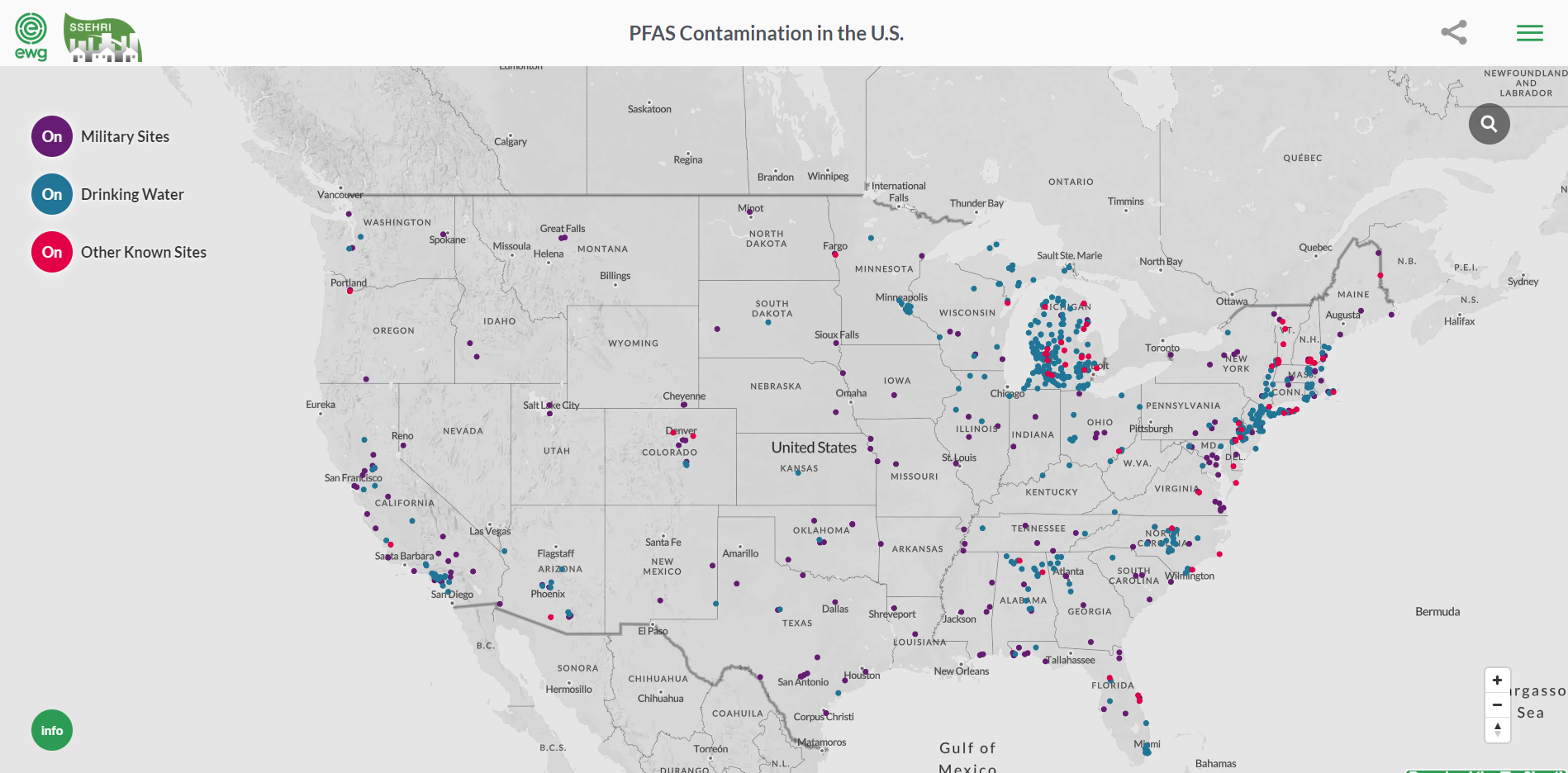 Source: https://www.ewg.org/interactive-maps/2019_pfas_contamination/map/
[Speaker Notes: Basically, PFAS compounds are detected everywhere we look. The more we look, the more we find.
This map is not all-inclusive.]
Illinois PFAS Study
Illinois Environmental Protection Agency is testing municipal water supplies for PFAS compounds throughout the State (2020-2021).
Illinois has not established a standard.
Defer to USEPA Lifetime Health Advisory of 70 nanograms per liter (ng/L) or parts per trillion (ppt).
Source: https://pfas-1.itrcweb.org/wp-content/uploads/2018/01/pfas_fact_sheet_regulations__1_4_18.pdf
[Speaker Notes: Illinois PFAS Study

Source: https://pfas-1.itrcweb.org/wp-content/uploads/2018/01/pfas_fact_sheet_regulations__1_4_18.pdf]
Microplastics are Everywhere!
Plastic does not biodegrade or breakdown into simple, digestible components. 

Plastic simply breaks down into smaller and smaller plastic pieces, creating microplastics. 

Samples collected from the St. Croix and Mississippi Rivers from water, sediment, fish, and mussels ALL contained microplastics.

Fibers were most abundant, 86 to 93 percent in the samples.
https://irma.nps.gov/DataStore/DownloadFile/577360
https://www.sciencebase.gov/catalog/item/58e7d00ae4b09da6799c0f8a
[Speaker Notes: https://advances.sciencemag.org/content/3/7/e1700782.full 79%% of plastics ever produced are accumulating in landfills and natural environments.]
Microplastics in our Nation’s Surface Water
12% of freshwater fish have ingested plastic particles
50 – 90 particles per serving of oysters and mussels
Hazards are physical, carcinogenic, and endocrine disruption
Source: https://owi.usgs.gov/vizlab/microplastics/
Plastic Debris in 29 Tributaries to the Great Lakes
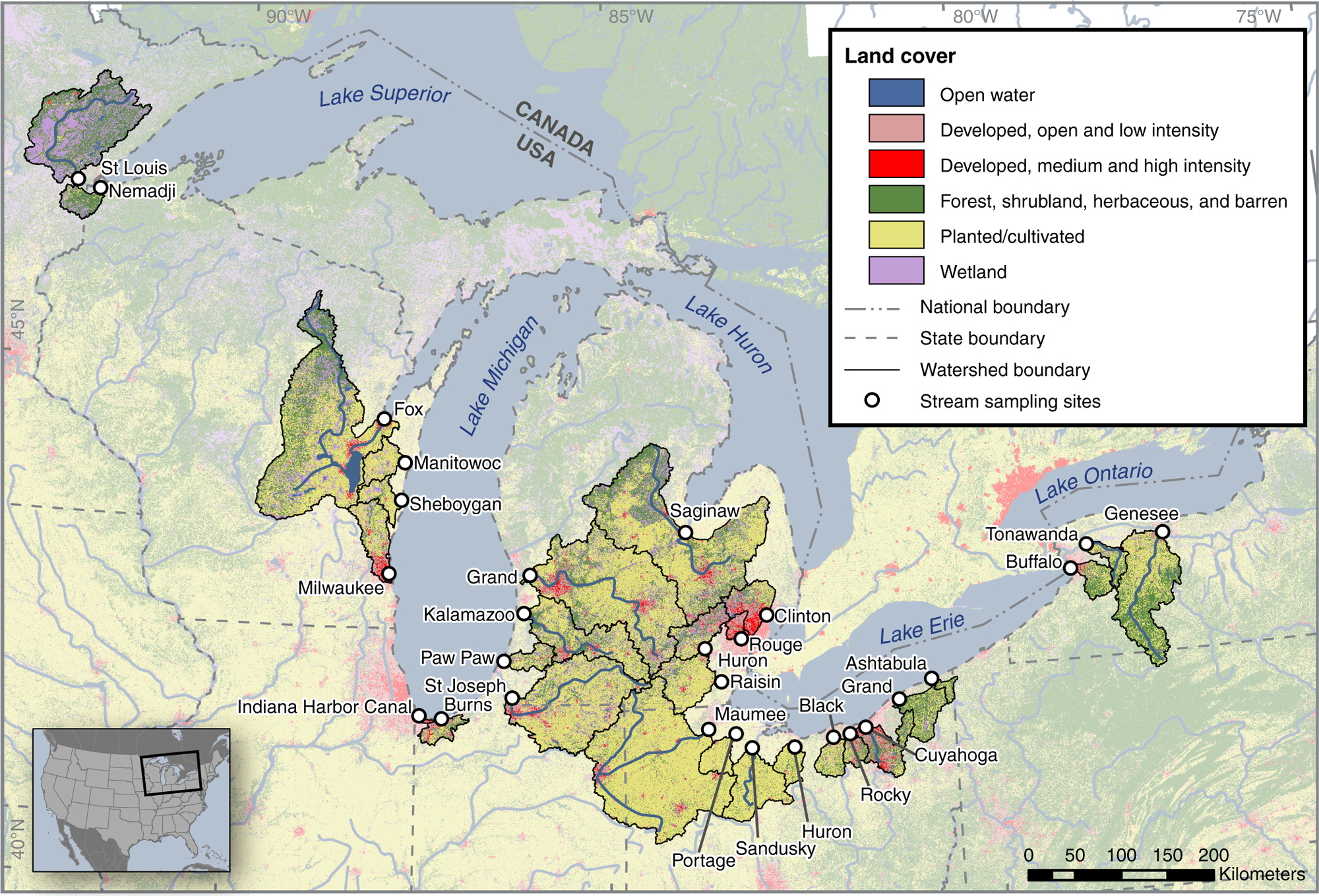 107 samples analyzed
100% detection of plastic particles
71% fibers
17% fragments
Sampling locations, watershed boundaries, and watershed land uses.
Published in: Austin K. Baldwin; Steven R. Corsi; Sherri A. Mason; Environ. Sci. Technol.  2016, 50, 10377-10385.
DOI: 10.1021/acs.est.6b02917
Copyright © 2016 American Chemical Society
[Speaker Notes: Plastic particles were found in all 107 samples analyzed.
The most frequently occurring plastic particle type was fibers/lines, 
making up on average 71% of each sample.

 Fragments were the second most abundant plastic particle type,
 making up on average 17% of each sample, followed by foams, films, 
and pellets/beads (8%, 3%, and 2%, respectively).]
Microplastics in the Rain
Colorado Front Range peppered with microfibers and microparticles in >90 percent of samples
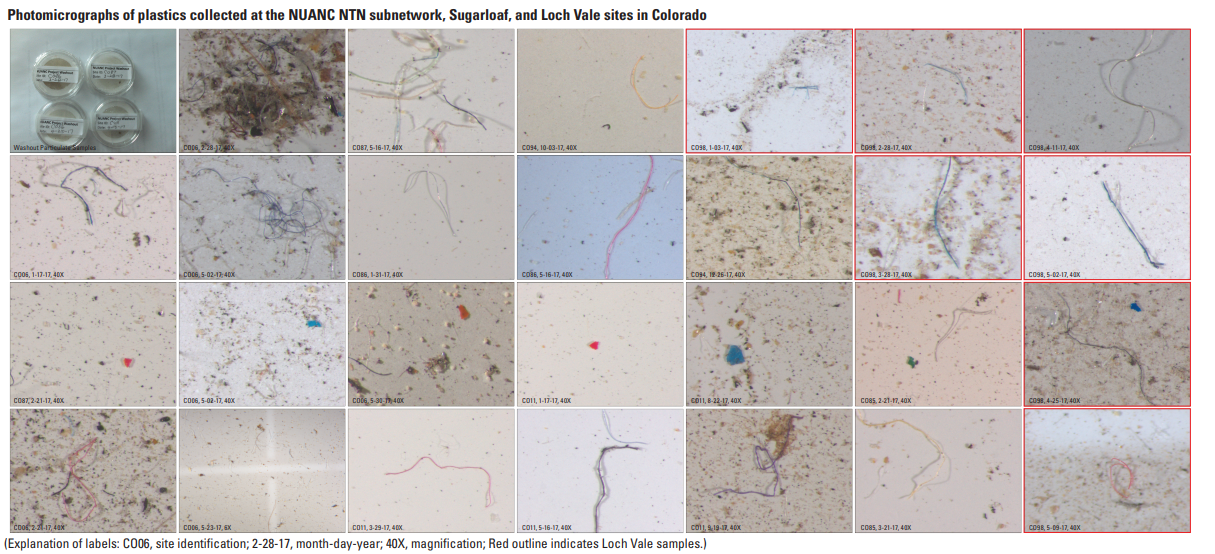 https://pubs.usgs.gov/of/2019/1048/ofr20191048.pdf
[Speaker Notes: Microplastics in the RAIN
Snowpacked Rocky Mountains of Colorado are peppered with microfibers and microparticles in >90 percent of samples]
Microplastic in Groundwater
Primarily in karst aquifers which have large voids

Scientists have only just begun to explore microplastics in groundwater systems
Source: Samuel V. Panno, Walton R. Kelly, John Scott, Wei Zheng, Rachael E. McNeish, Nancy Holm, Timothy J. Hoellein, Elizabeth L. Baranski. Microplastic Contamination in Karst Groundwater Systems. Groundwater, 2019; DOI: 10.1111/gwat.12862
[Speaker Notes: that transport groundwater with little filtration by smaller particles such as silts, clays, sands, and gravel.

ISWS only study so far to have looked into microplastics in groundwater.]
Groundwater and Surface Waters are Vulnerable
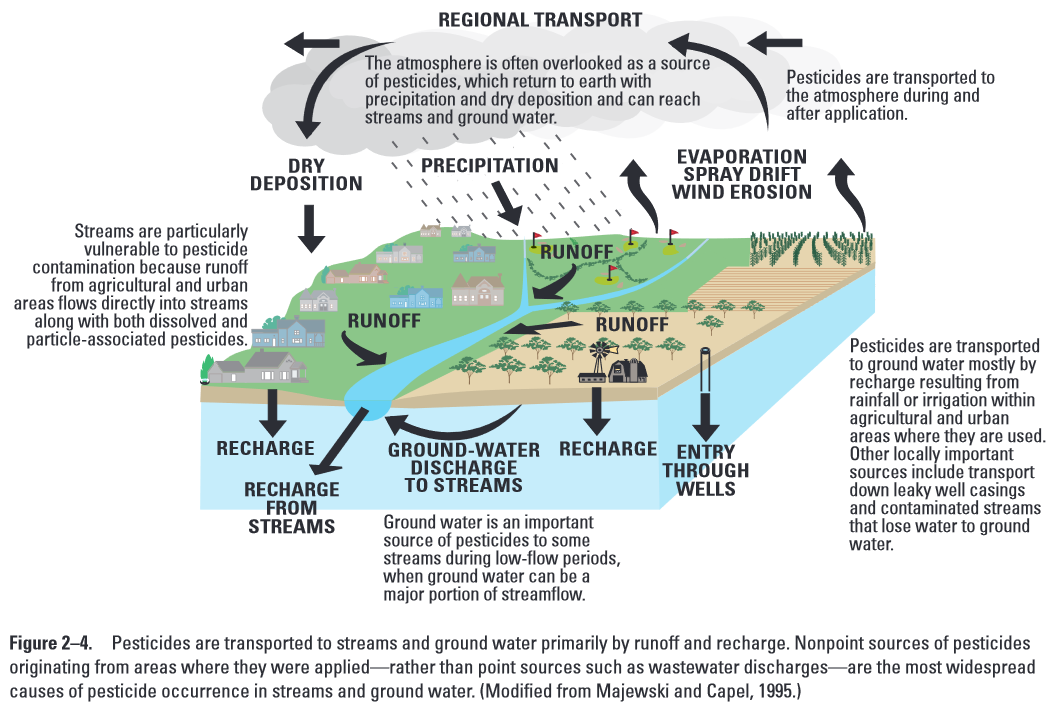 pharmaceuticals
microplastics
PFAS
Source: Water Science School, Pesticides in Groundwater, https://www.usgs.gov/special-topic/water-science-school/science/pesticides-groundwater?qt-science_center_objects=0#qt-science_center_objects
[Speaker Notes: It is up to the users and resource managers to help prevent contamination of drinking water (and surface waters).]
USGS References
https://toxics.usgs.gov/investigations/cec/wastewater_treatment.html
https://toxics.usgs.gov/highlights/2014-09-22-pharms2gw.html
https://toxics.usgs.gov/highlights/2014-08-12-leachate_pharm.html
https://pubs.usgs.gov/fs/2007/3103/
https://pubs.er.usgs.gov/publication/70142252